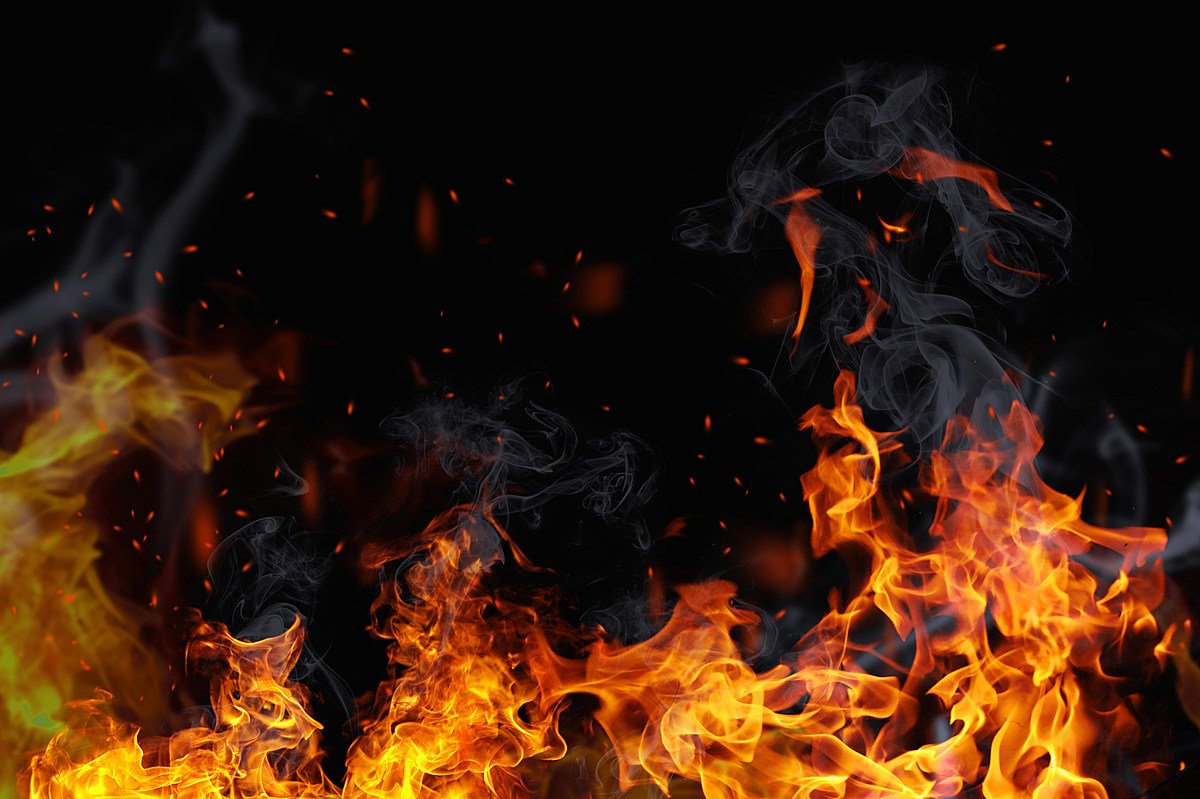 Огонь: 
друг или враг?
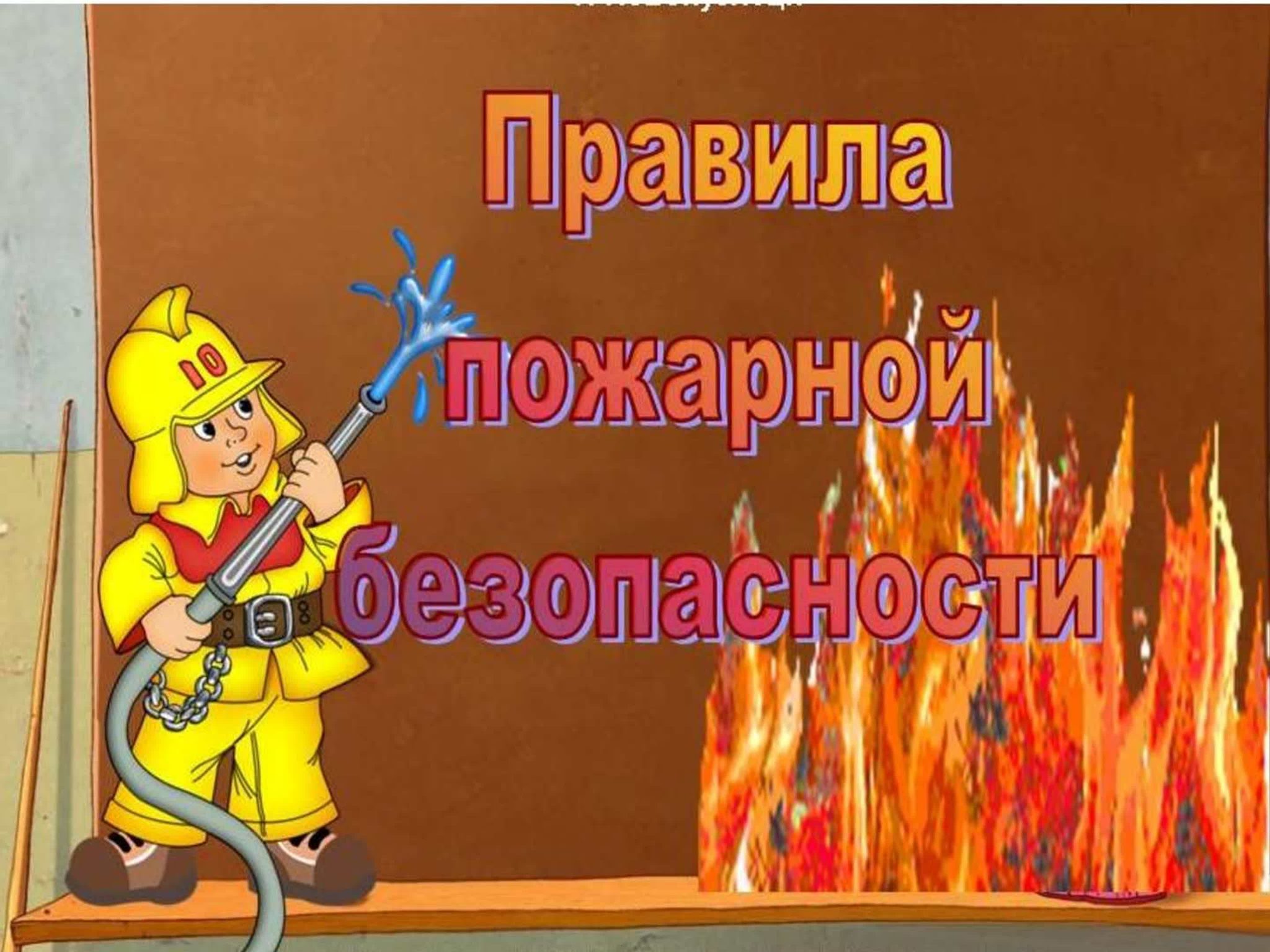 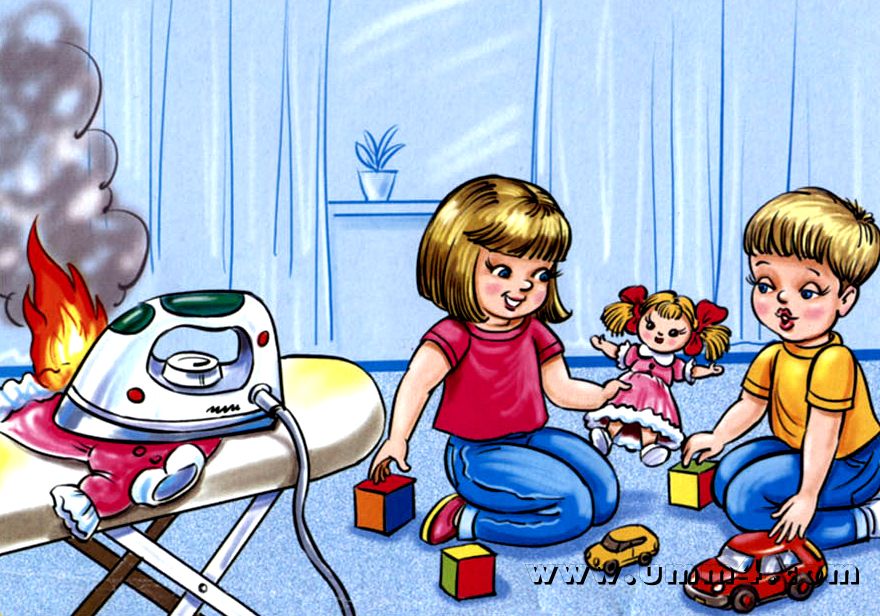 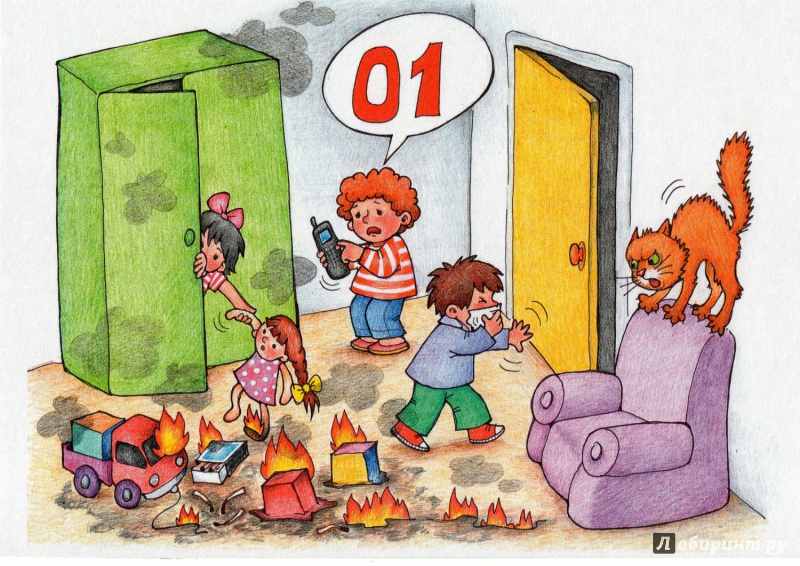 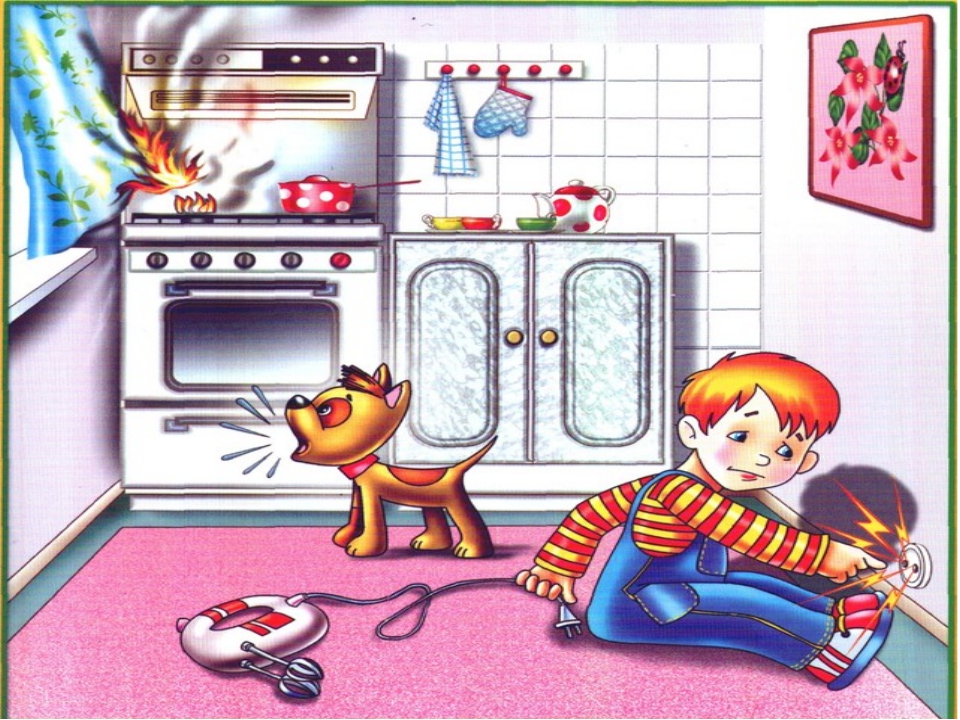 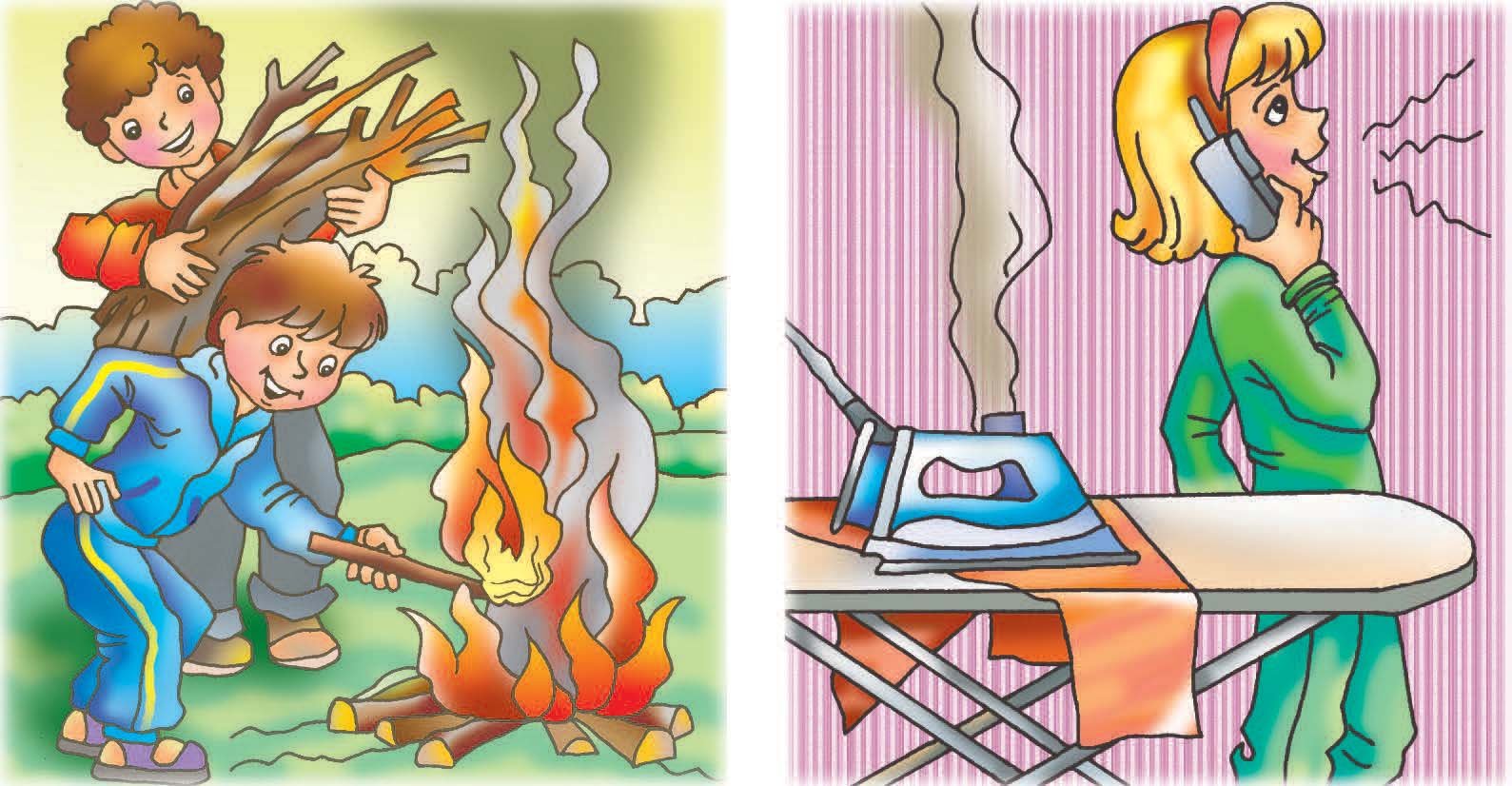 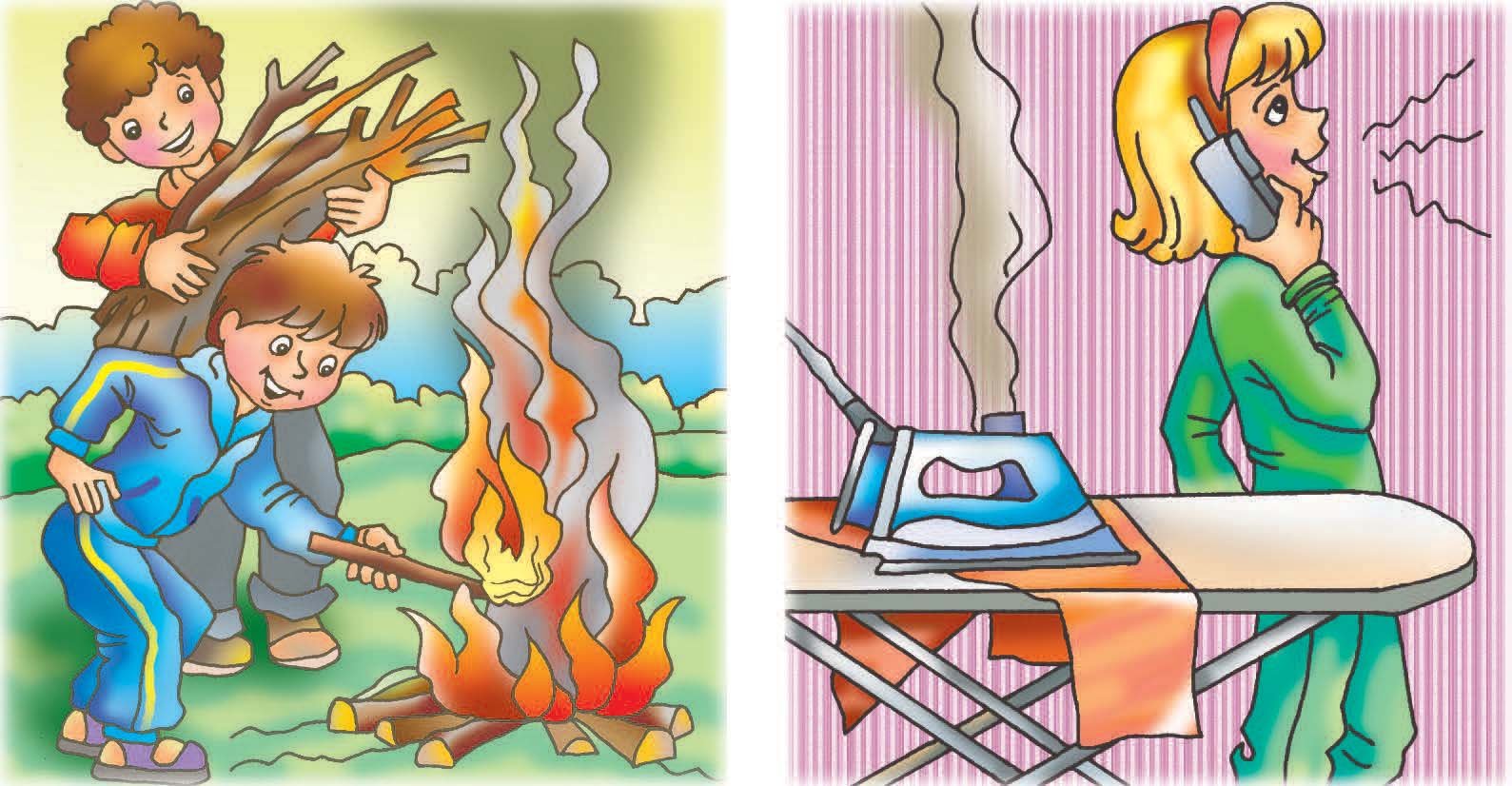 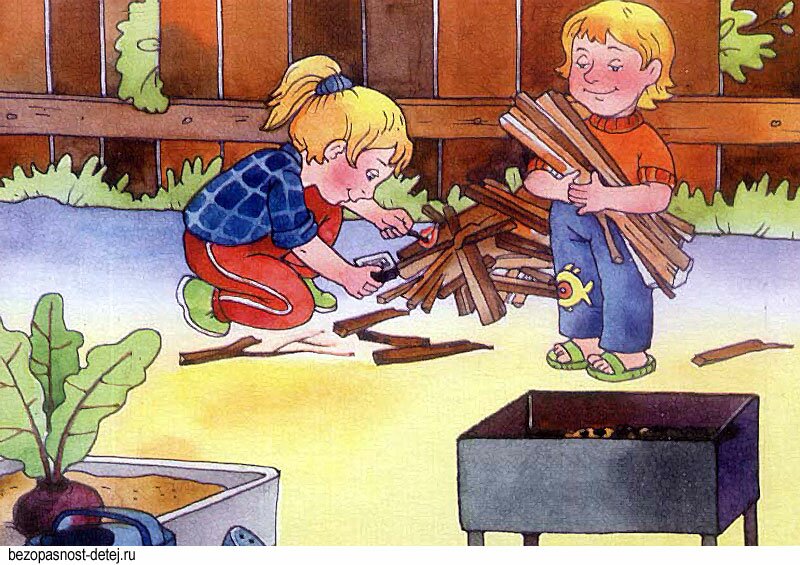 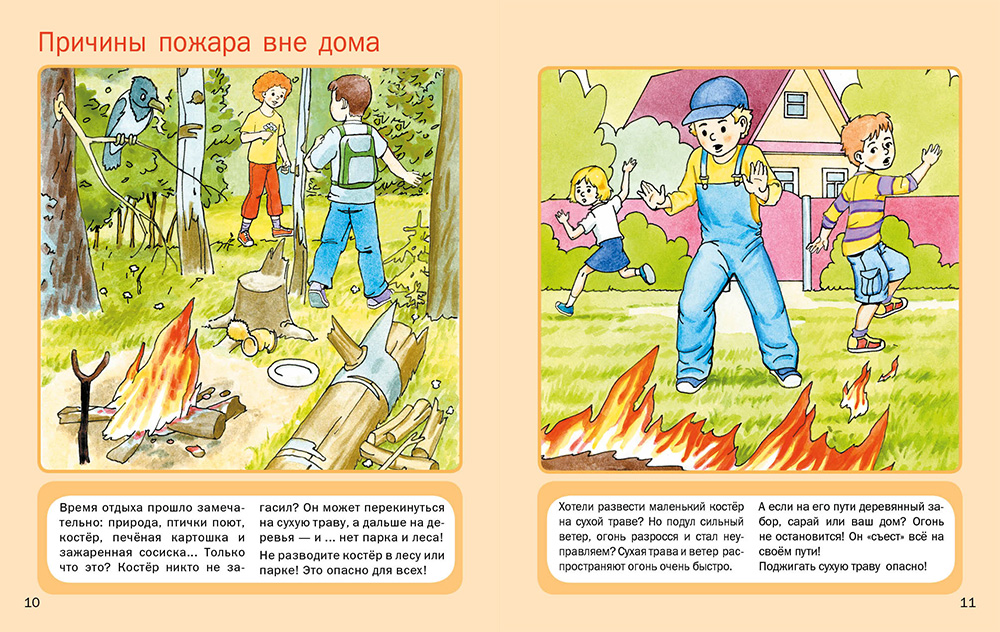 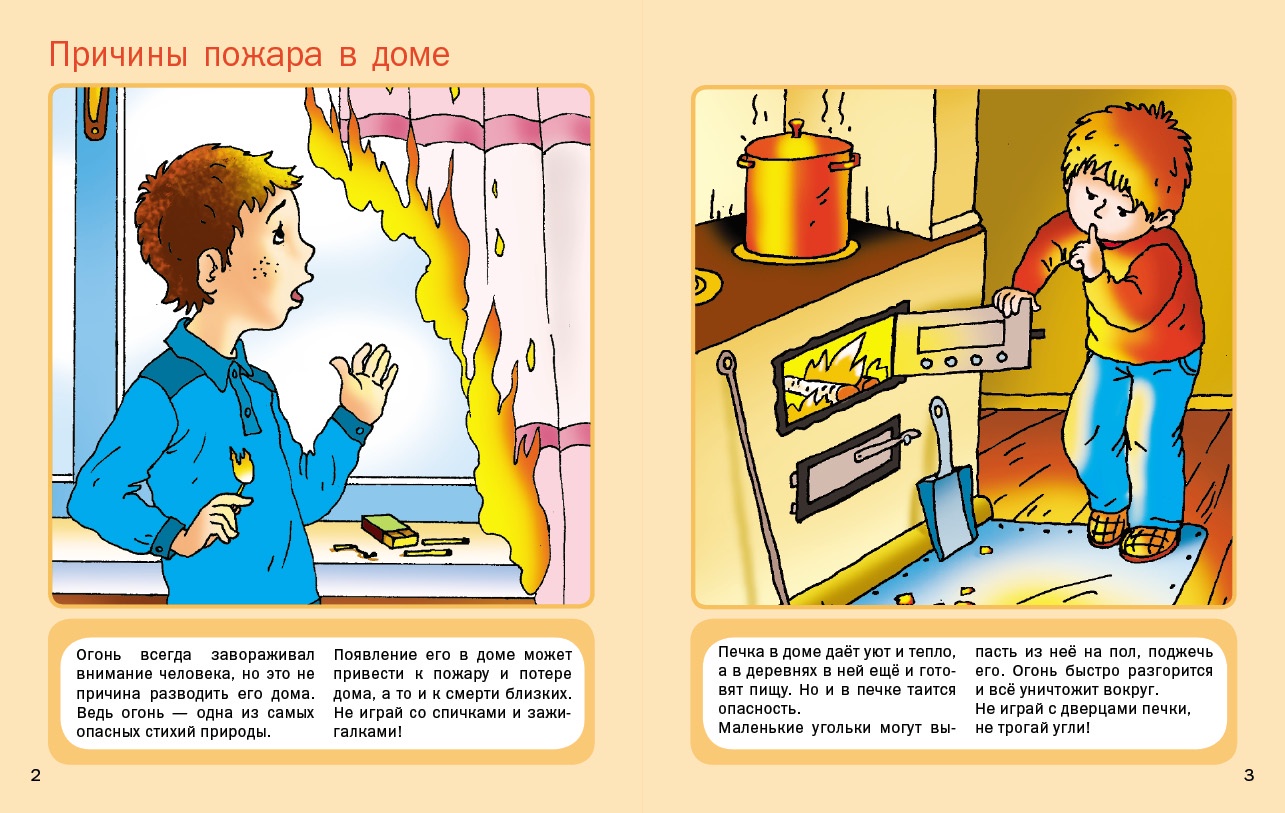 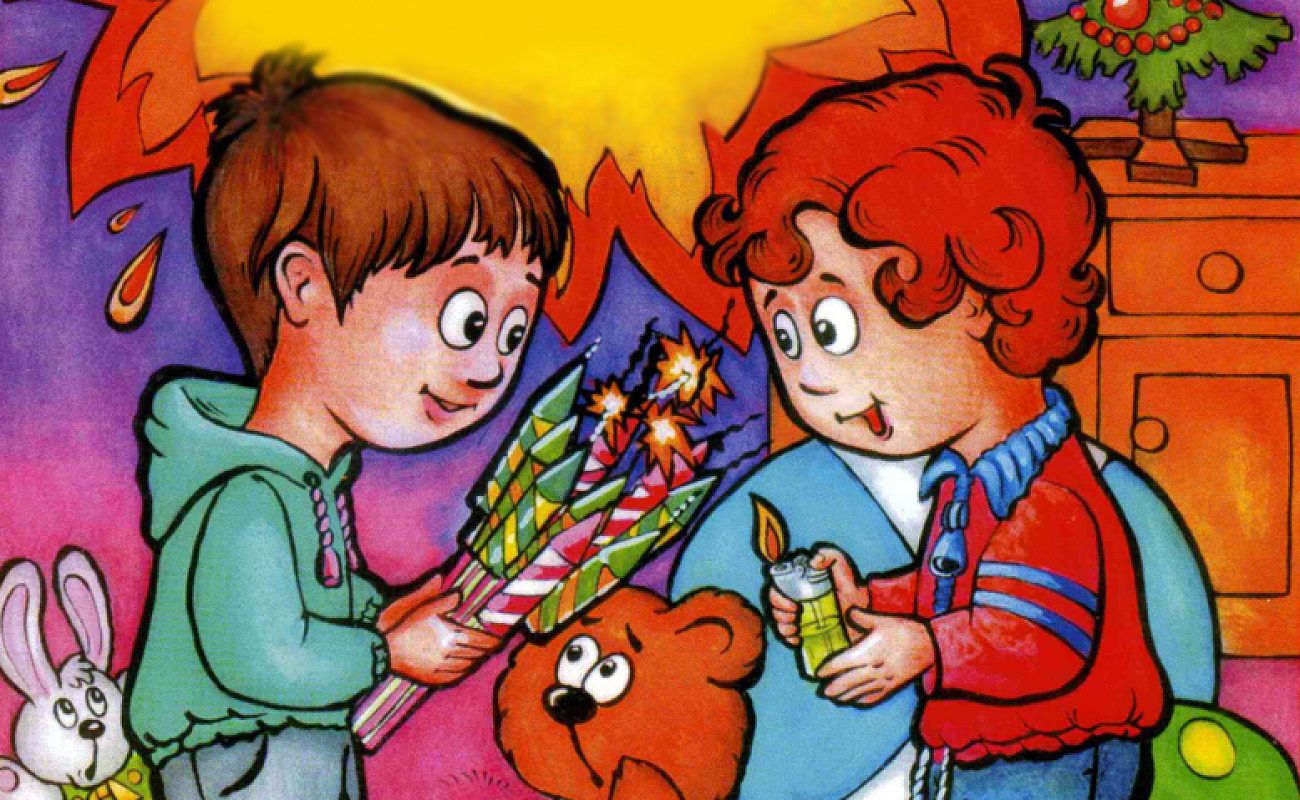 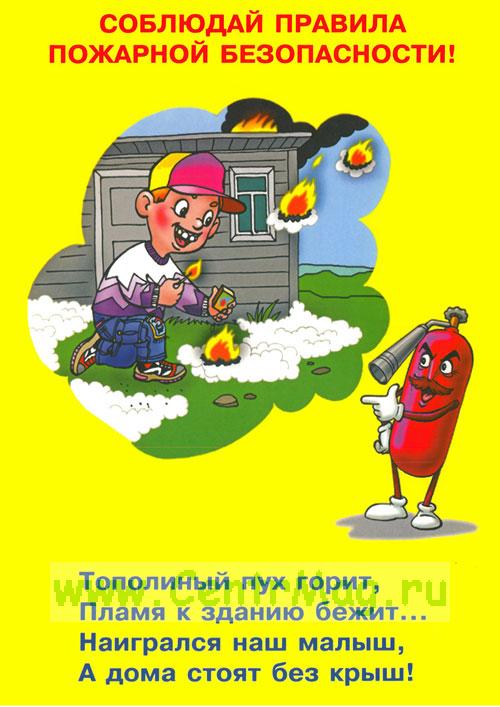 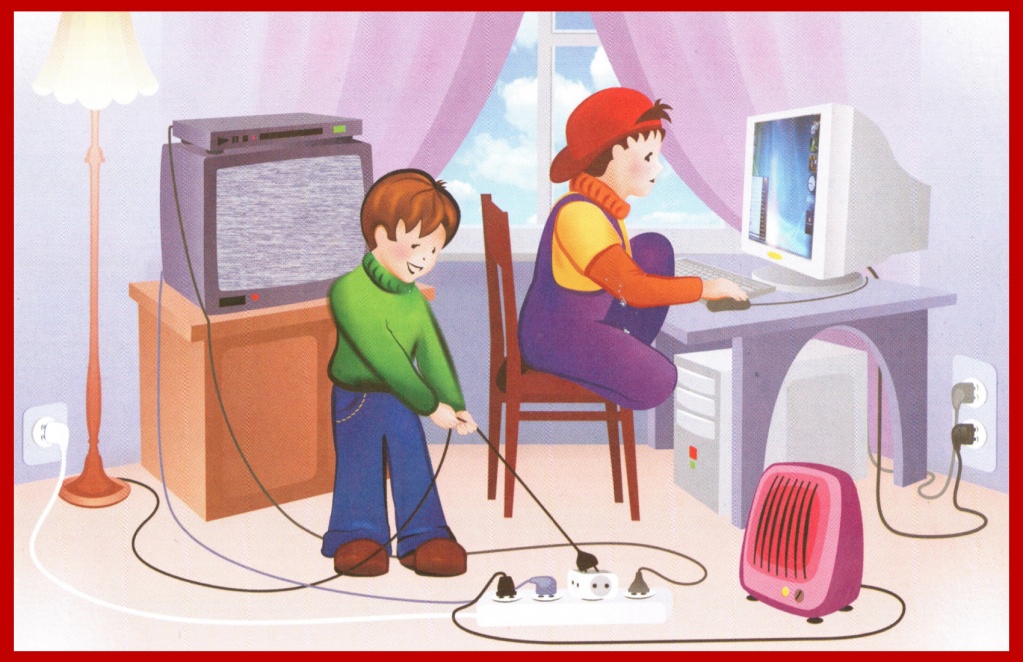 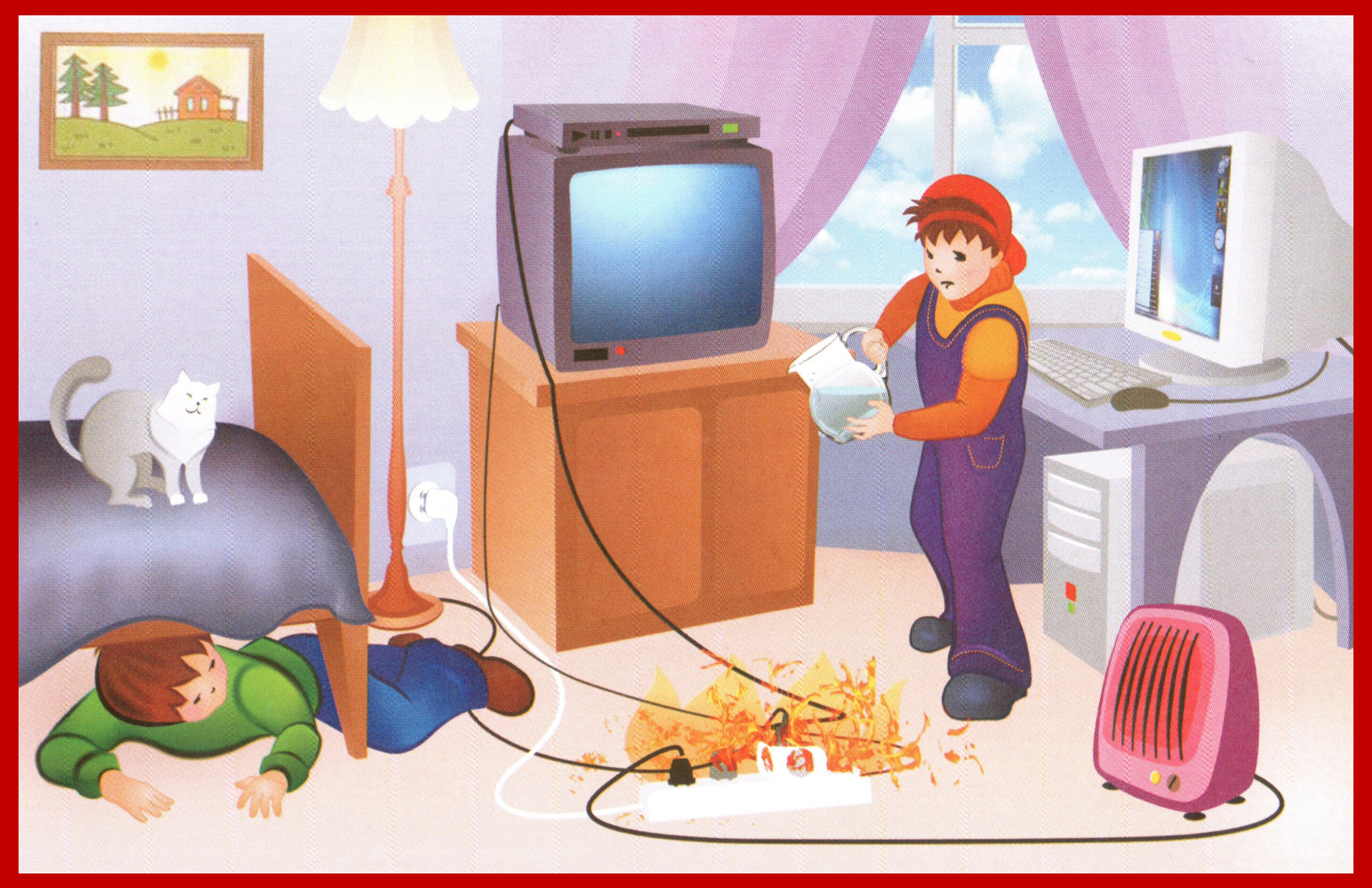 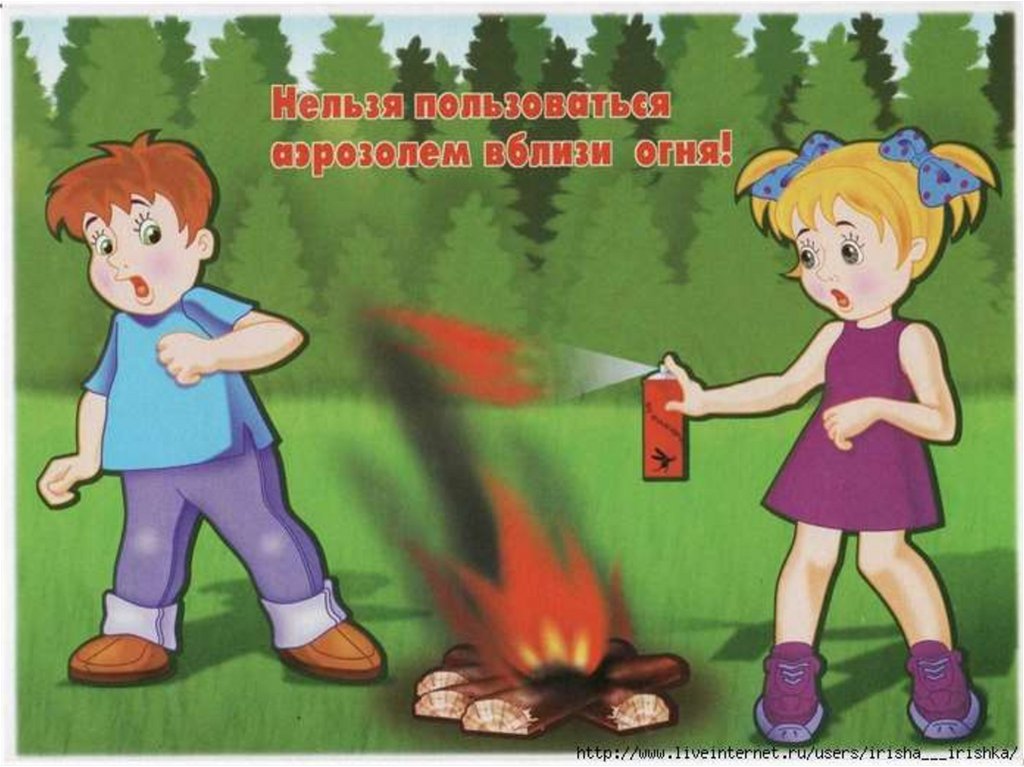 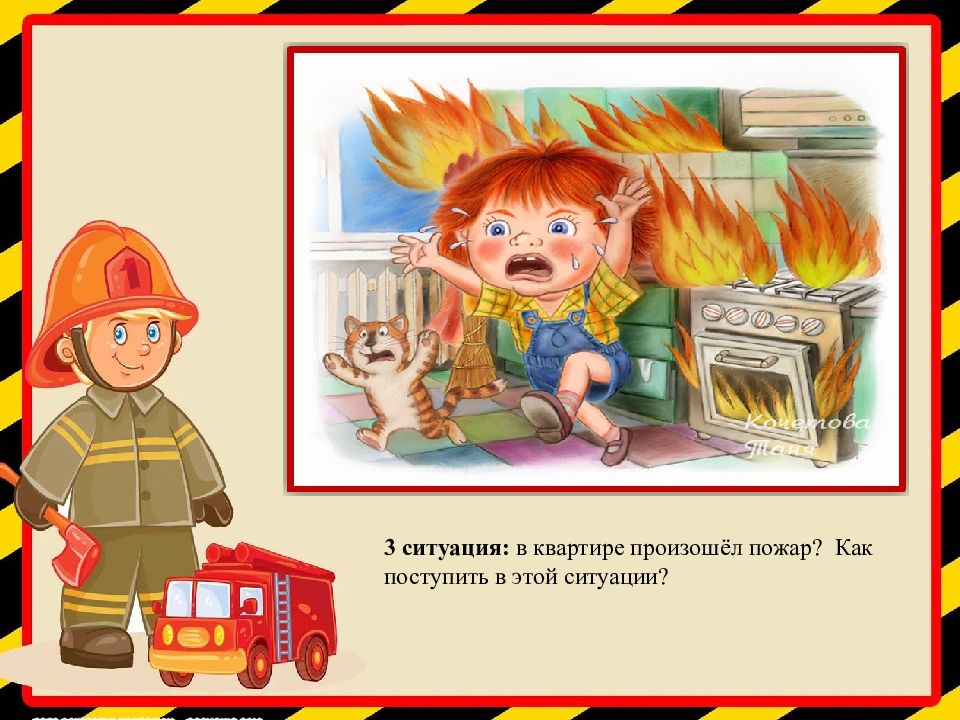 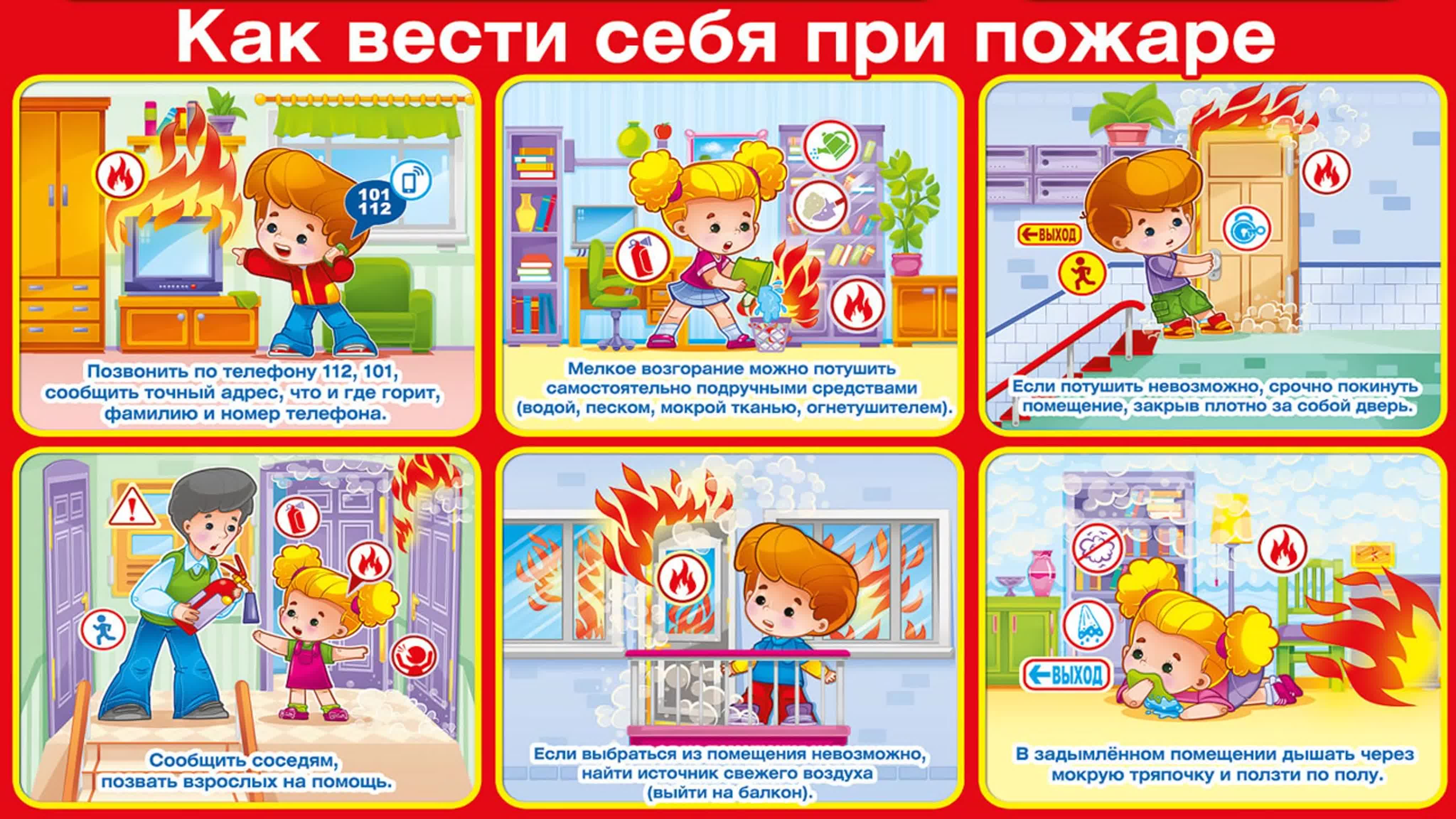 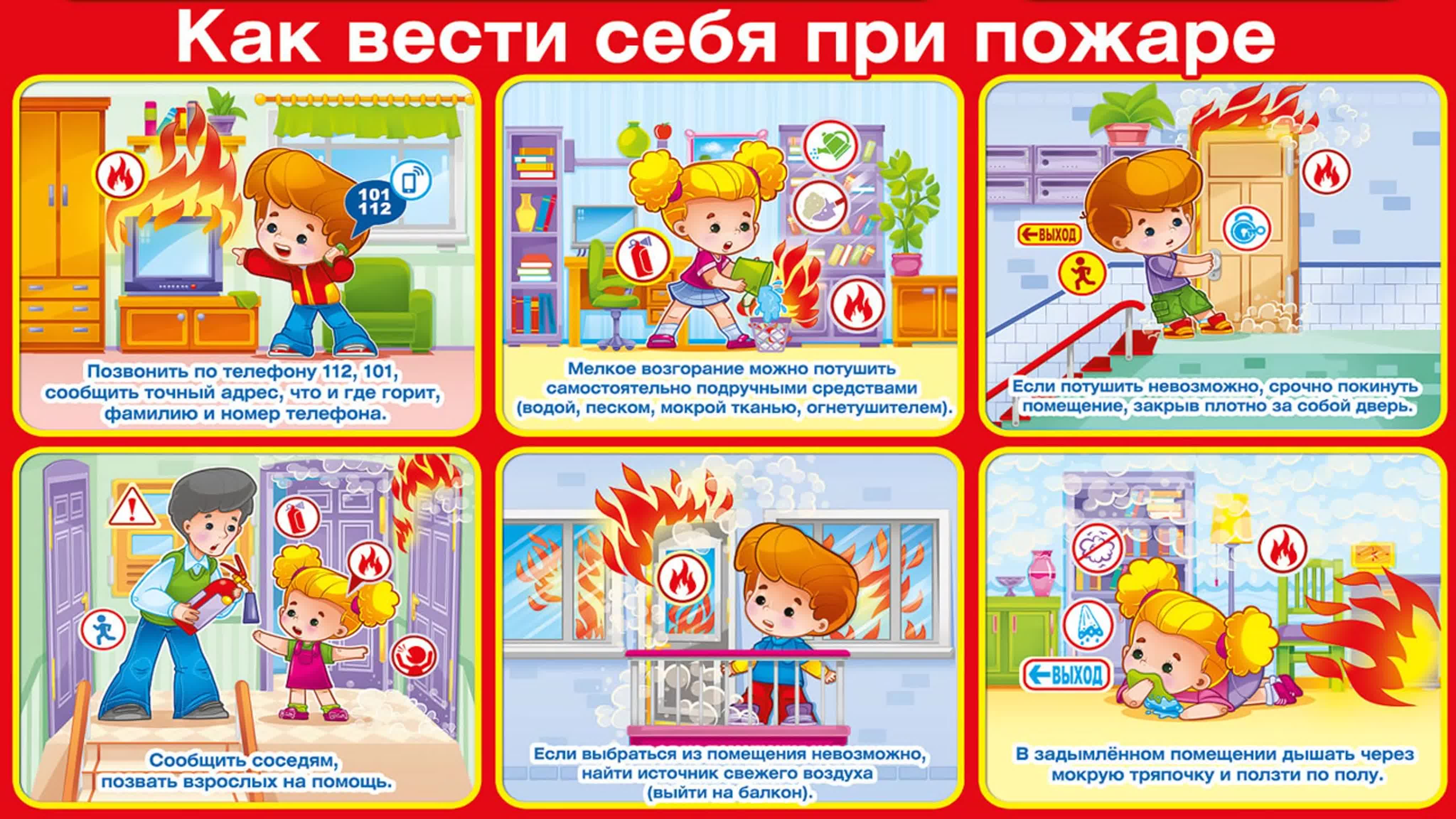 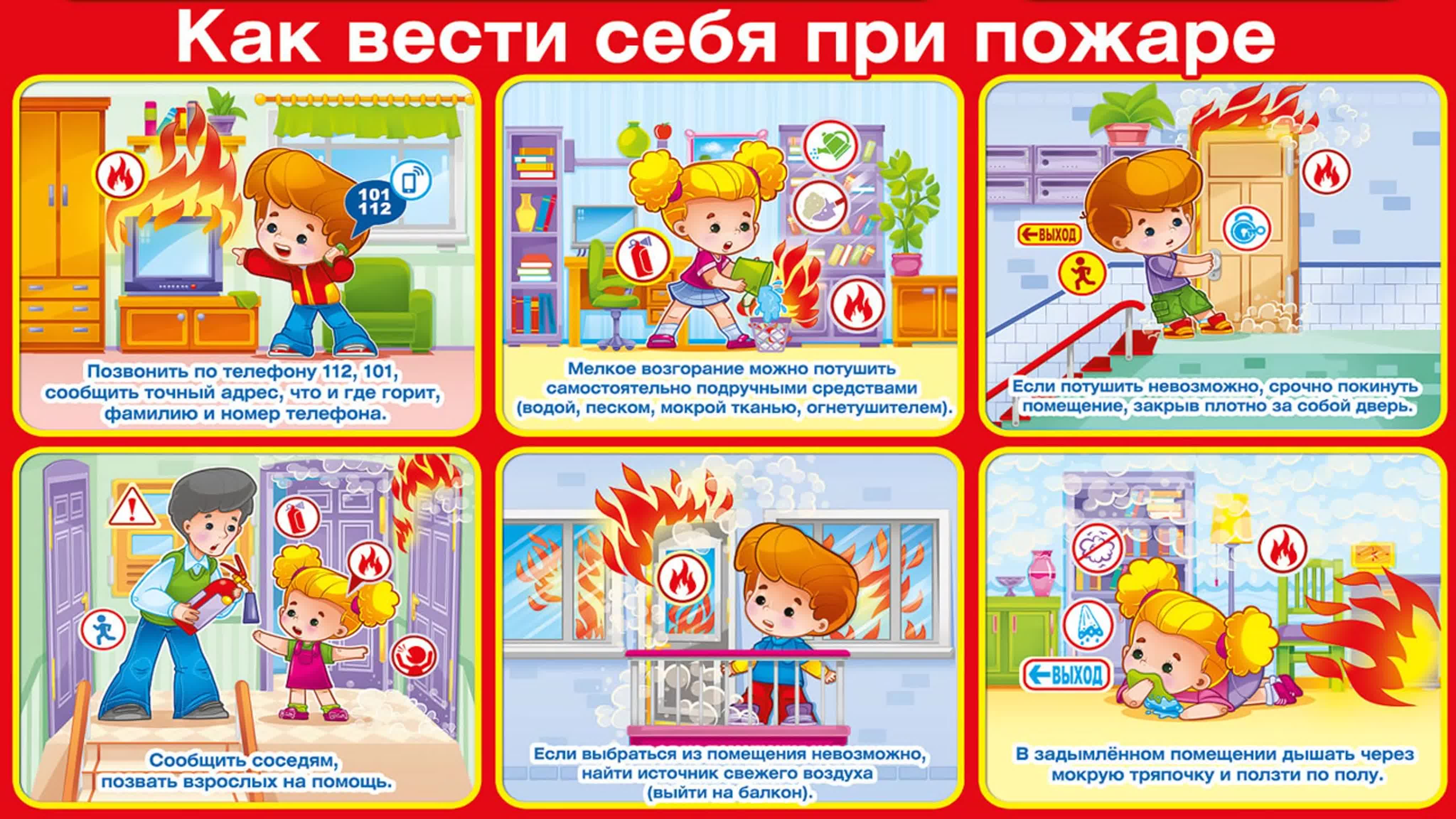 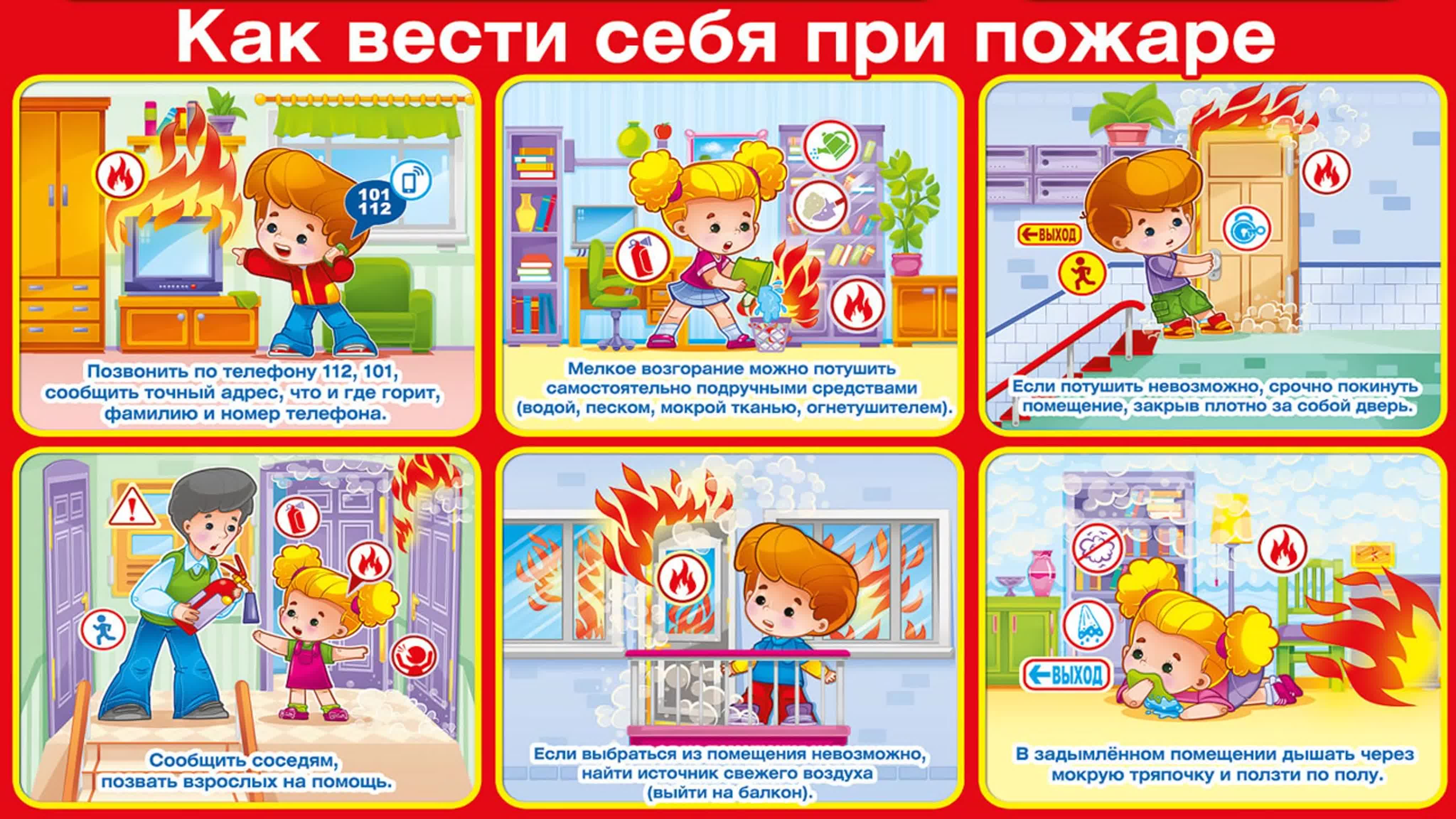 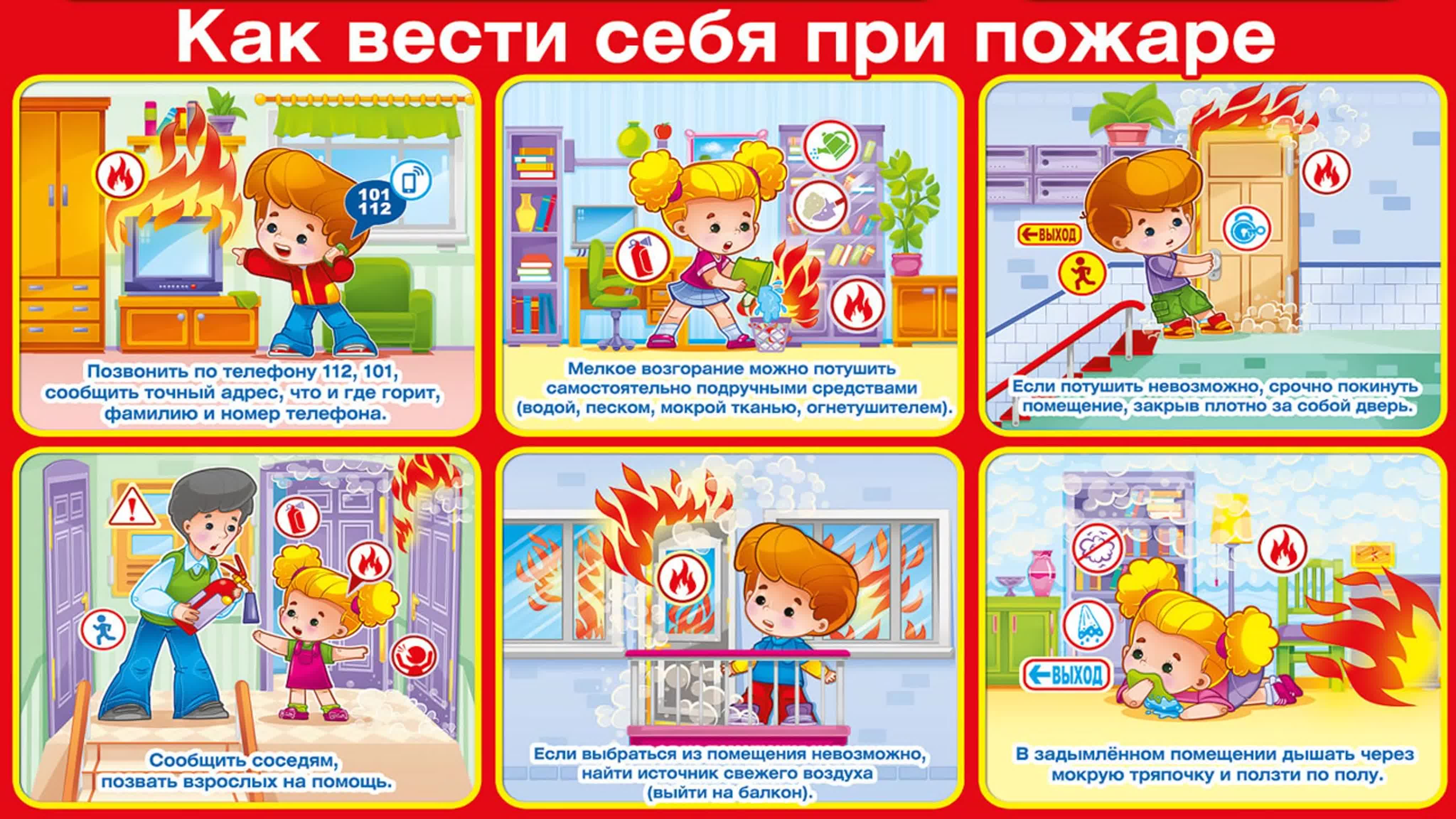 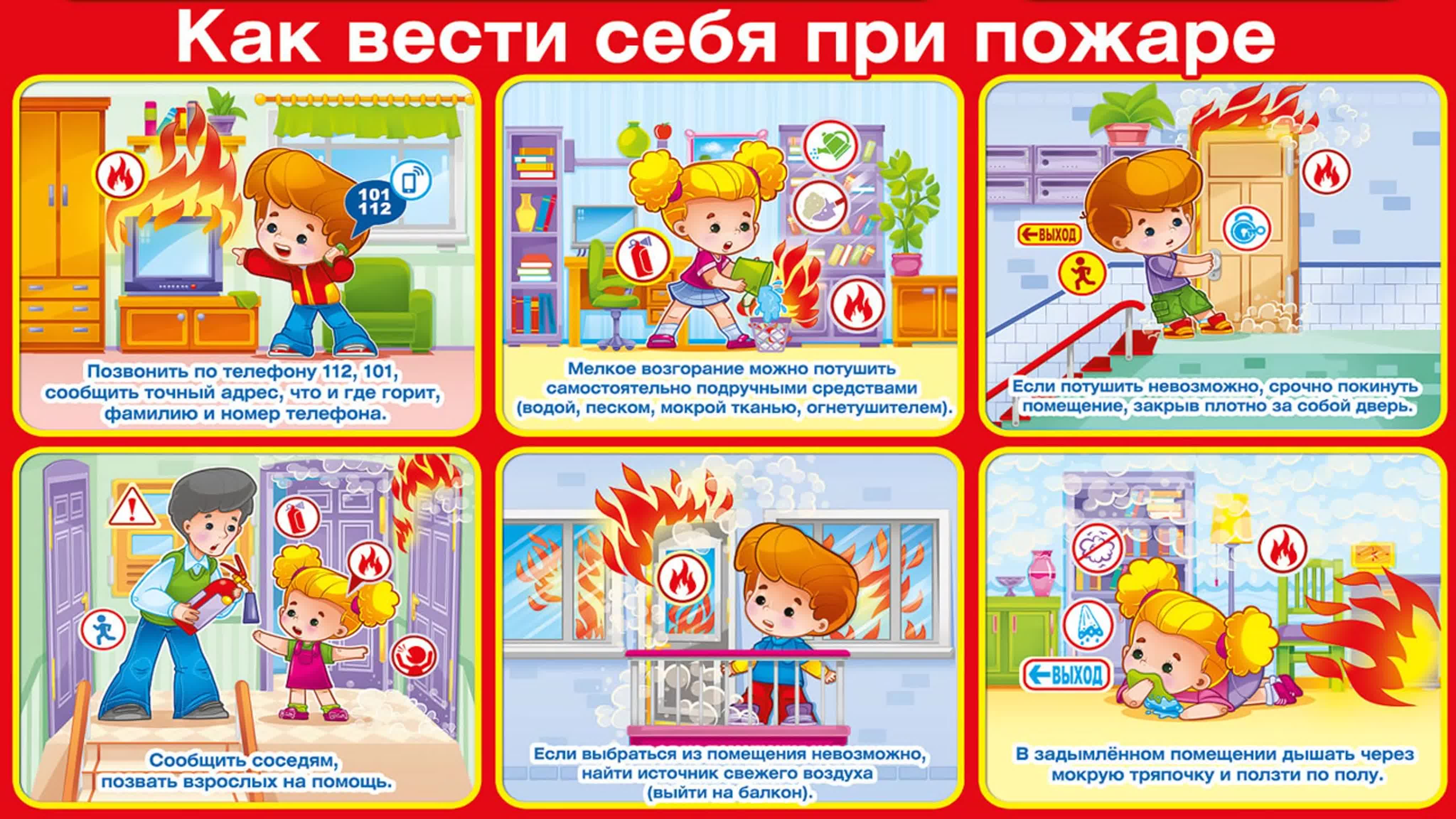 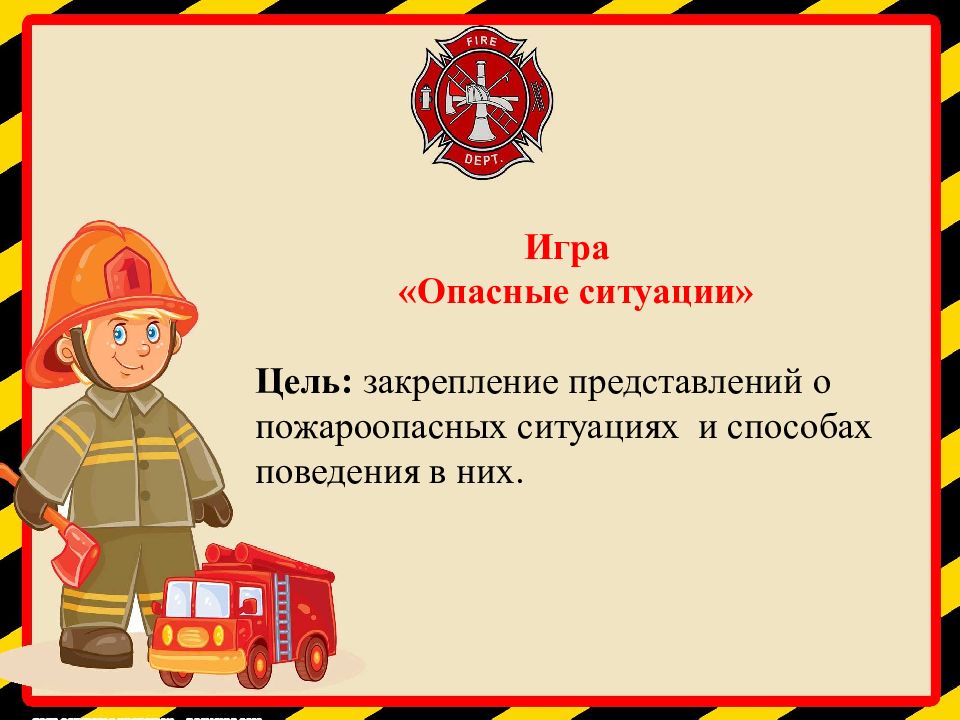 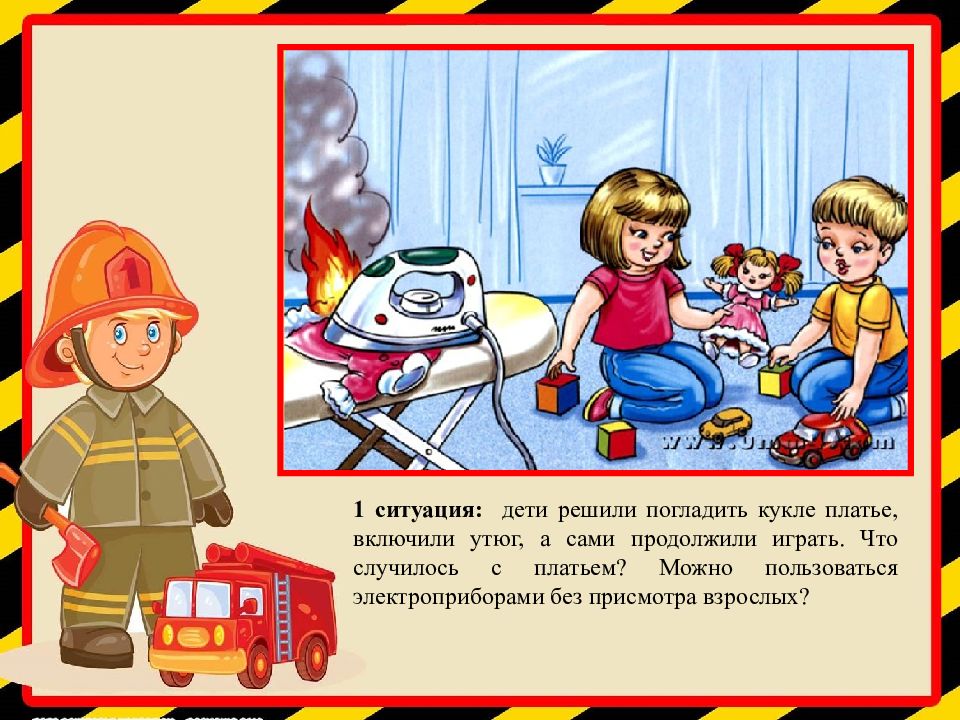 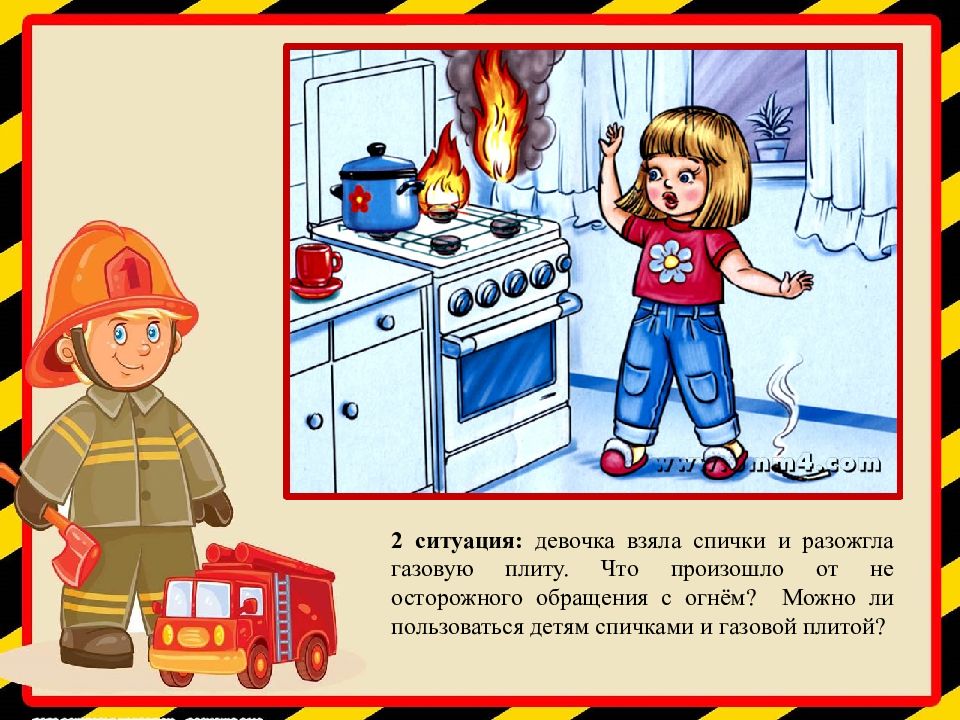 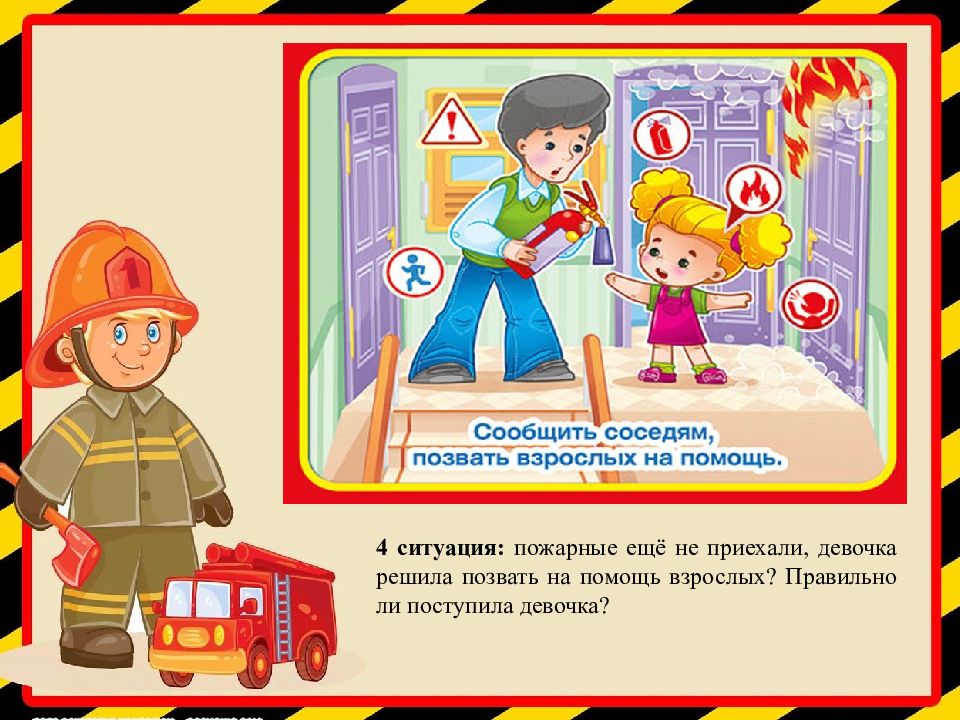 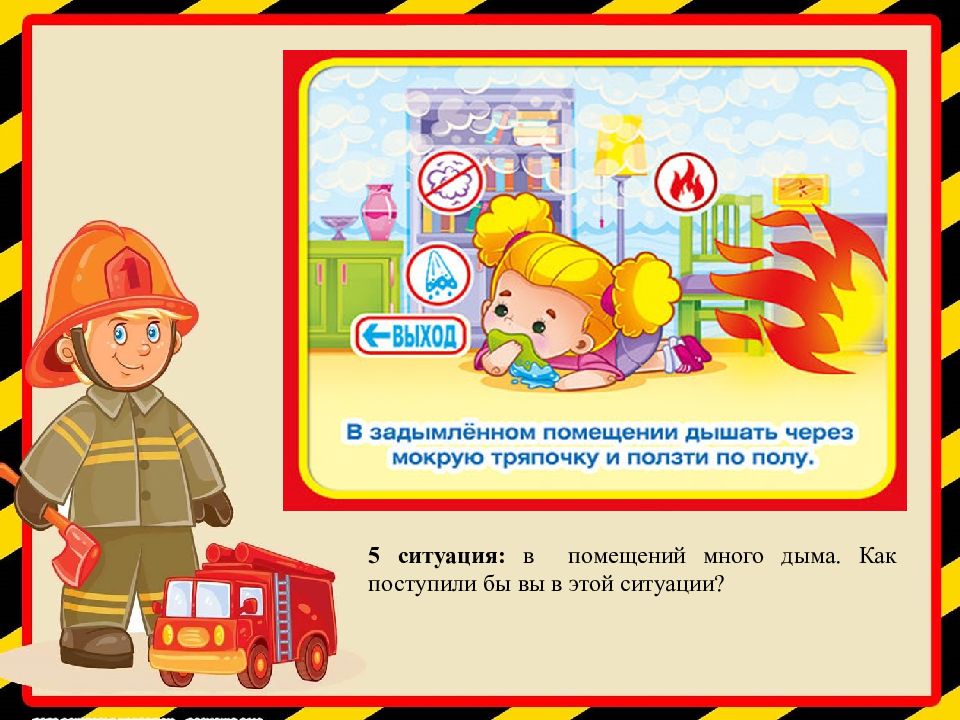 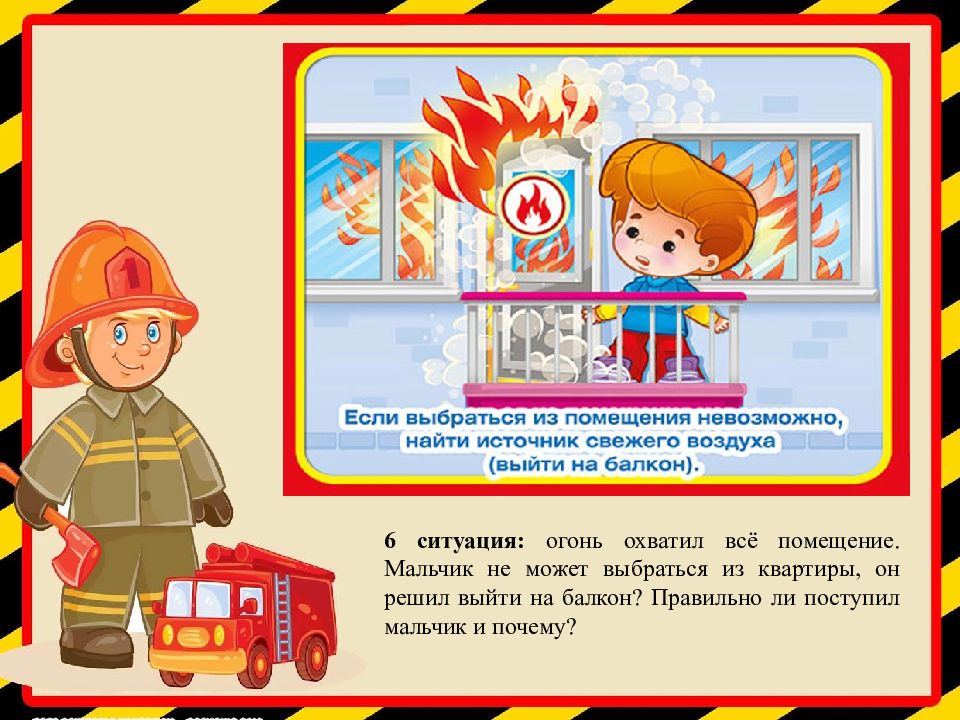 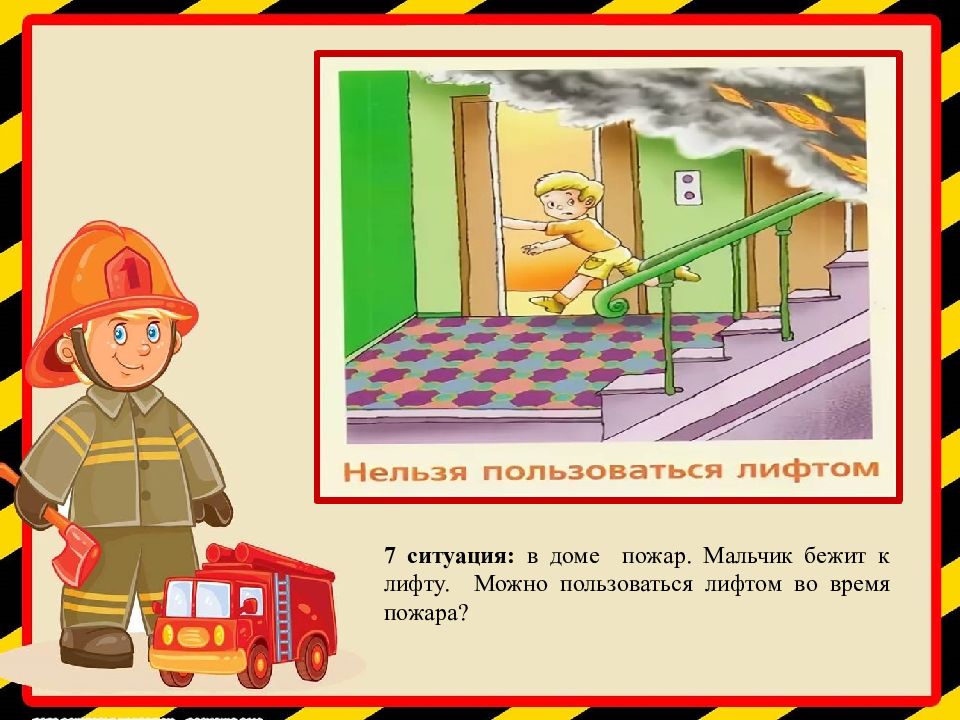 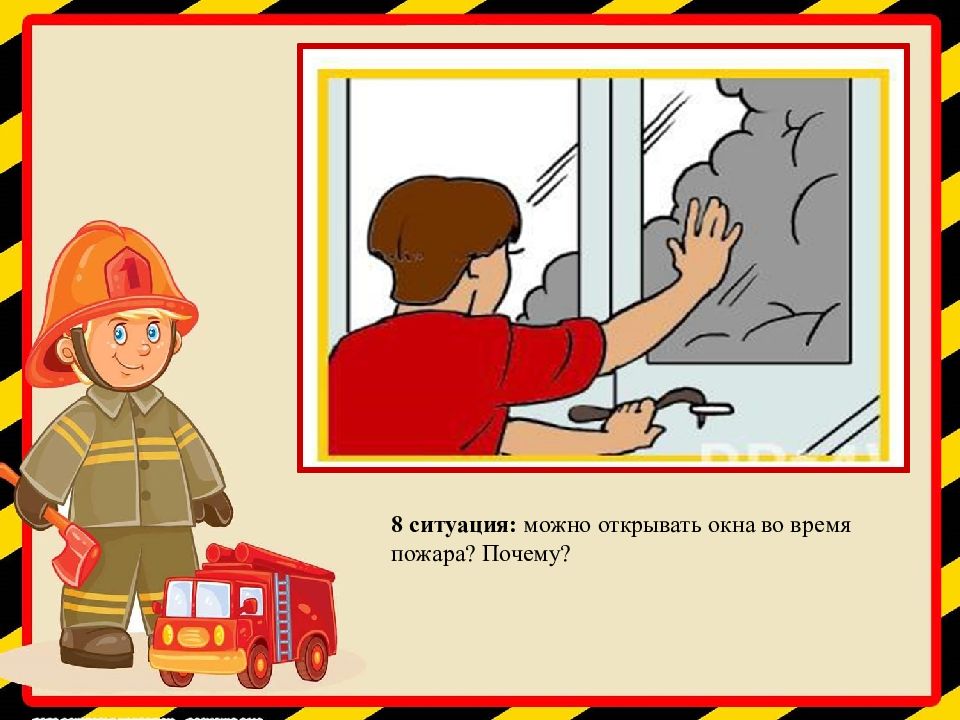 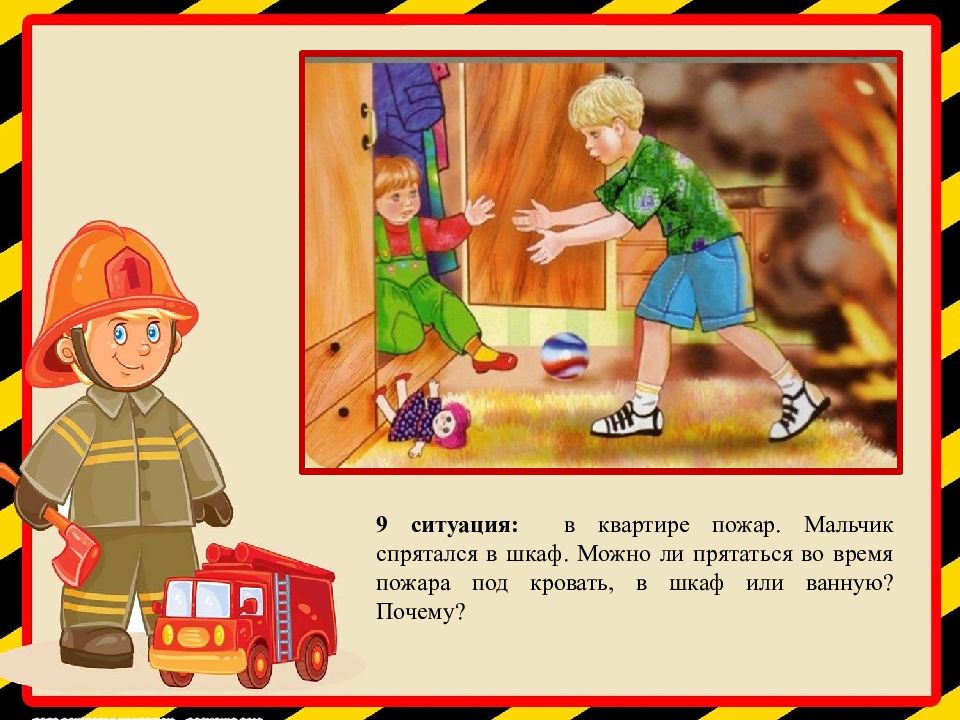 Игра «Что лишнее?»
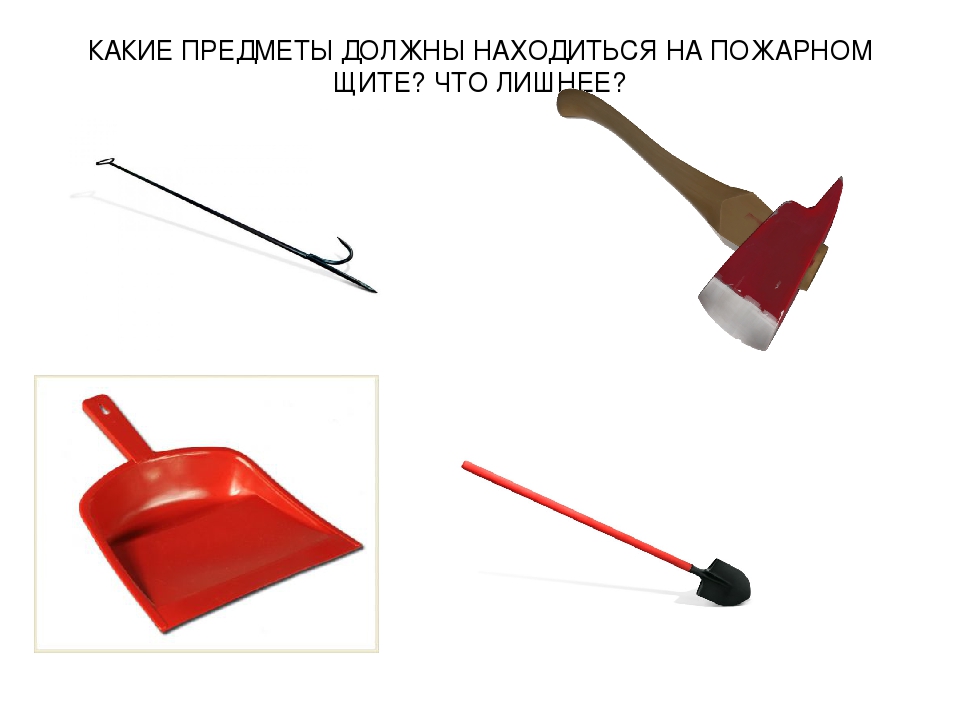 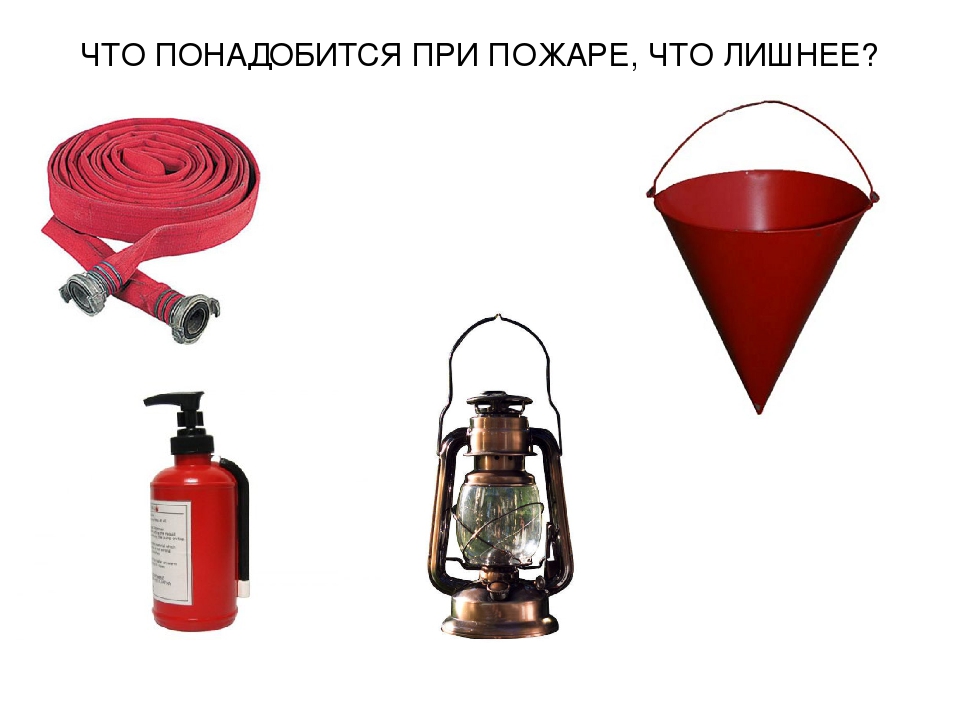 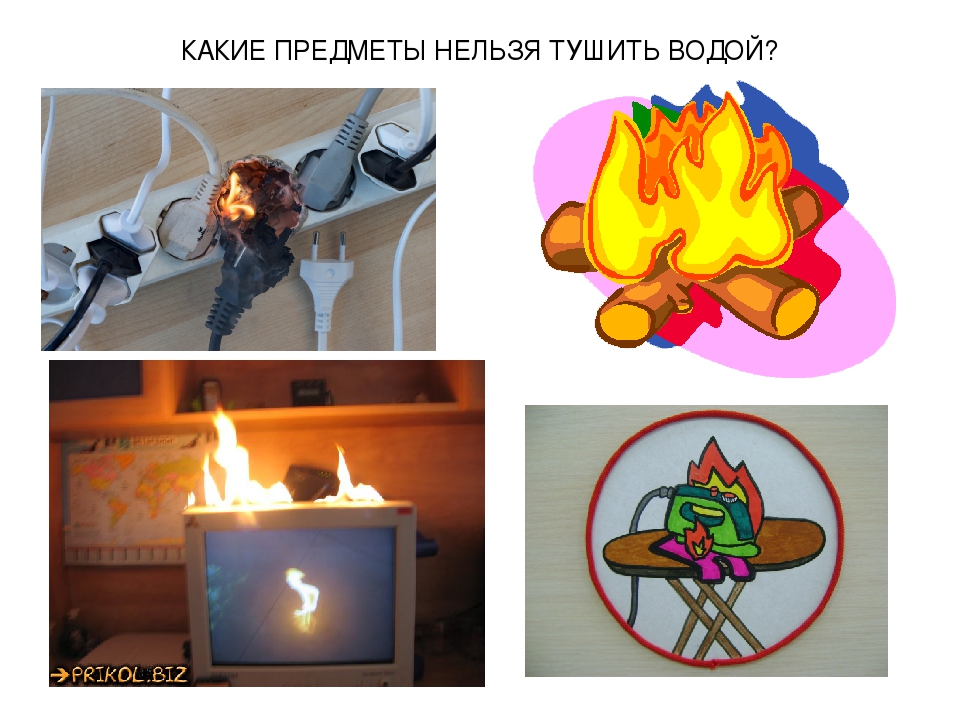 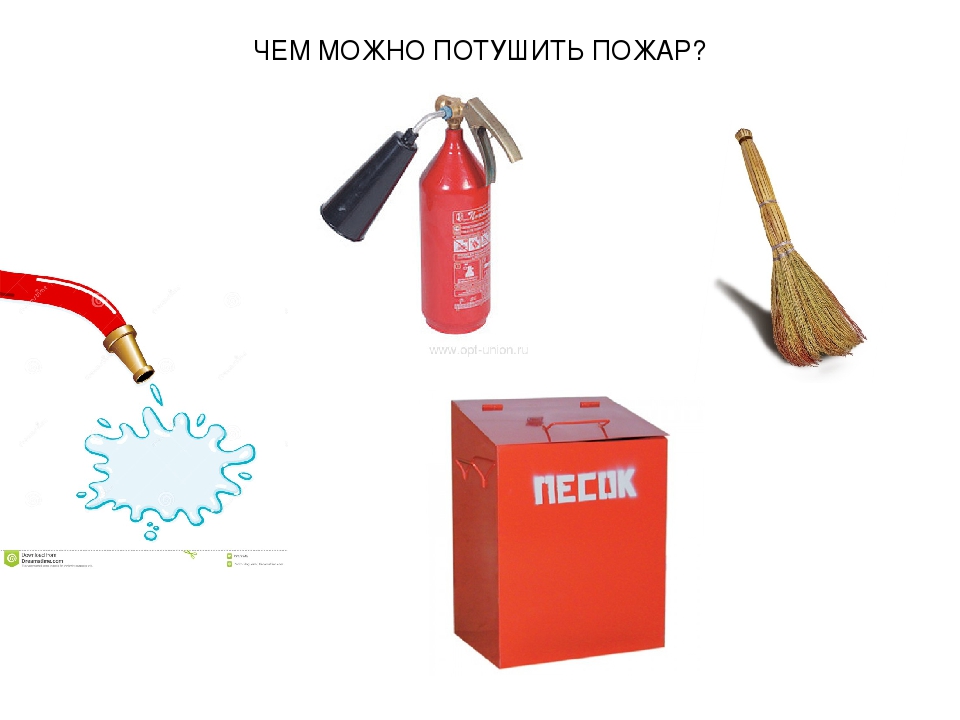 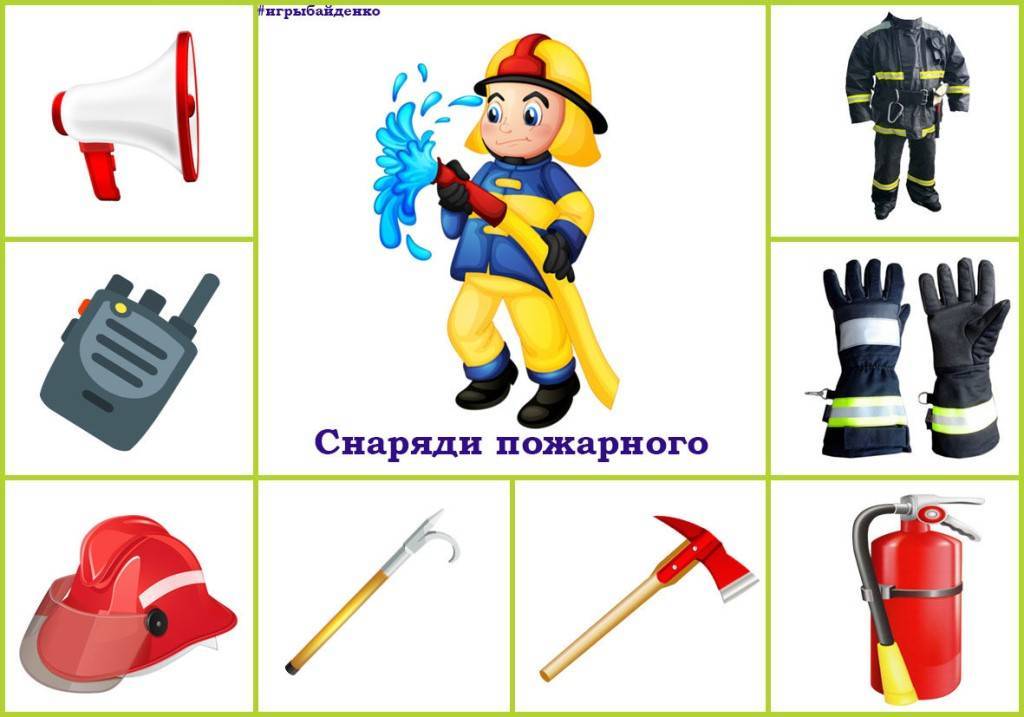 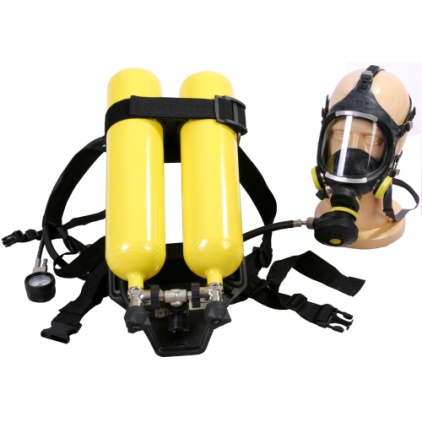 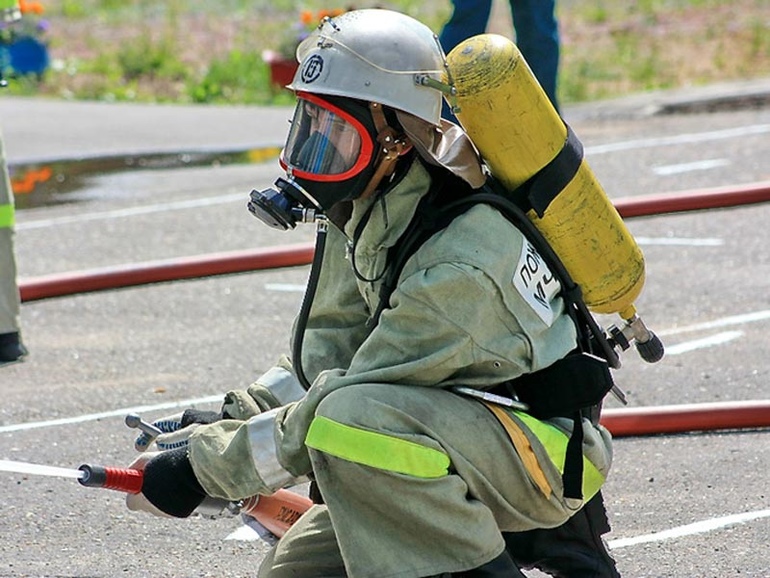